REZEO
 Go-to-Market Proposal
Discussion Materials
September 2023
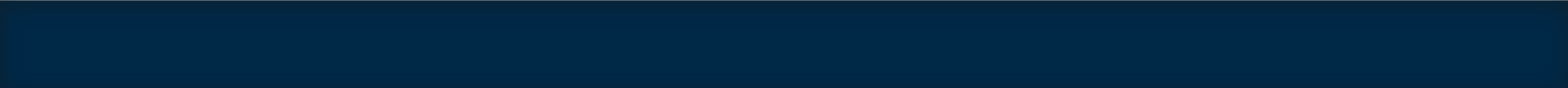 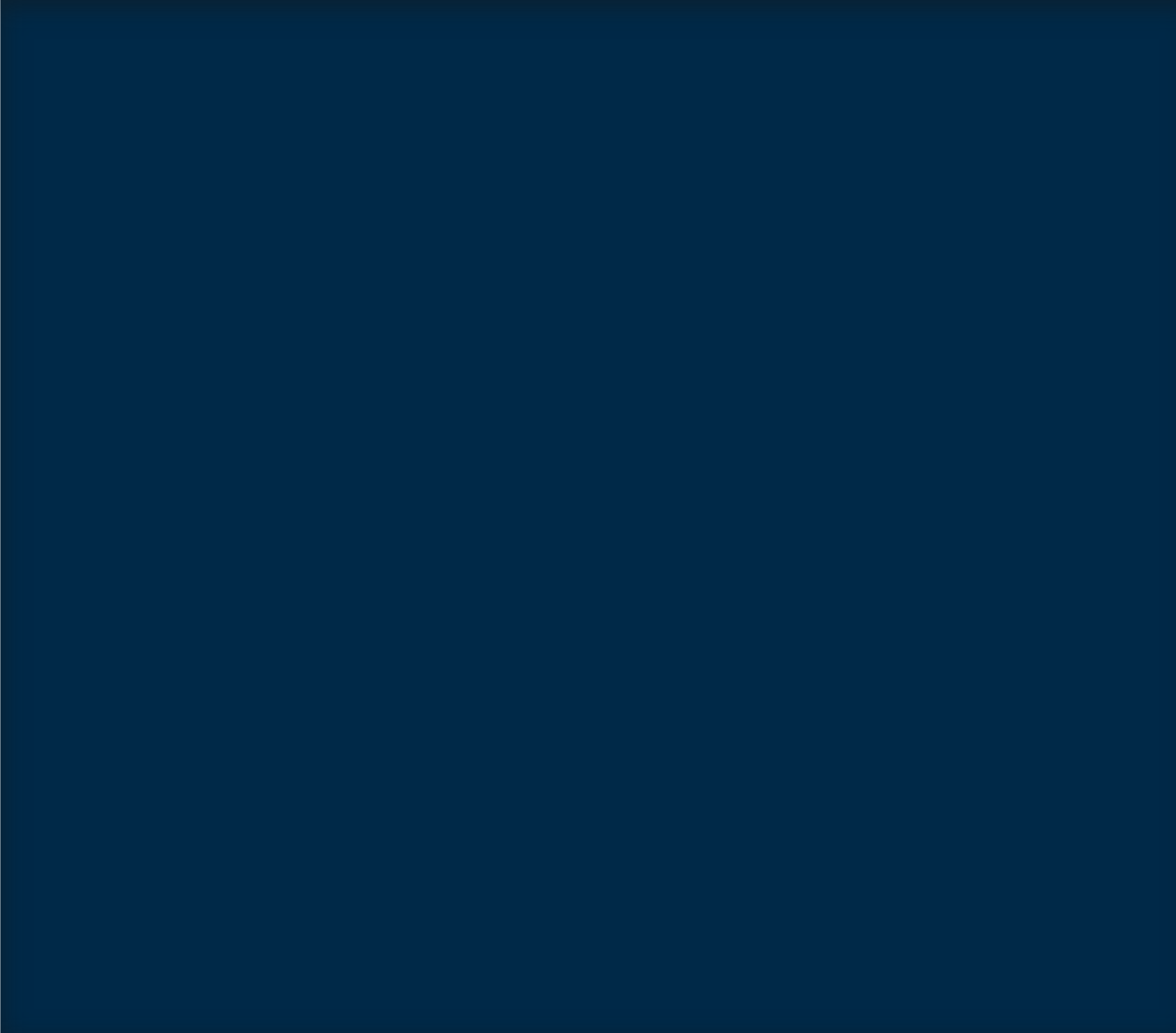 Introduction
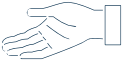 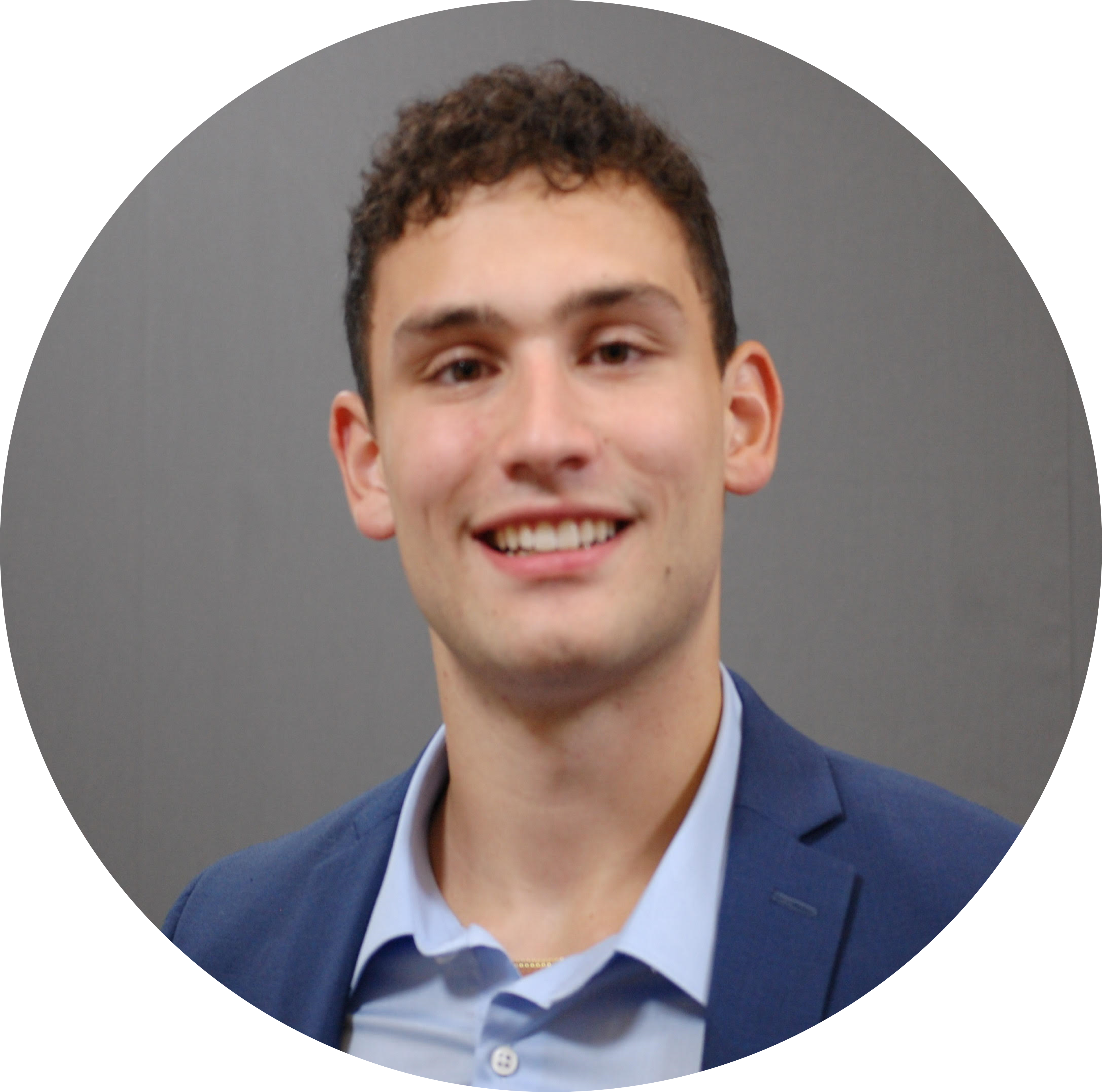 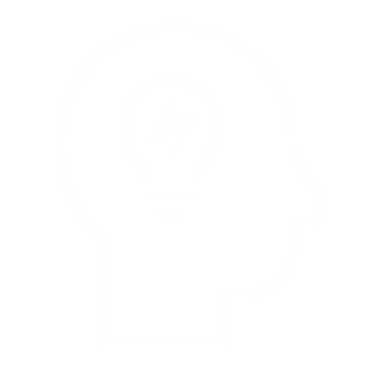 Daniel Cole
Penn State B.A.- Political Science
Former: Co-Founder, Business Lead 
@ Nightspot Technologies

daniel.p.cole1@gmail.com
703.973.5462
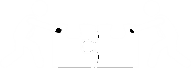 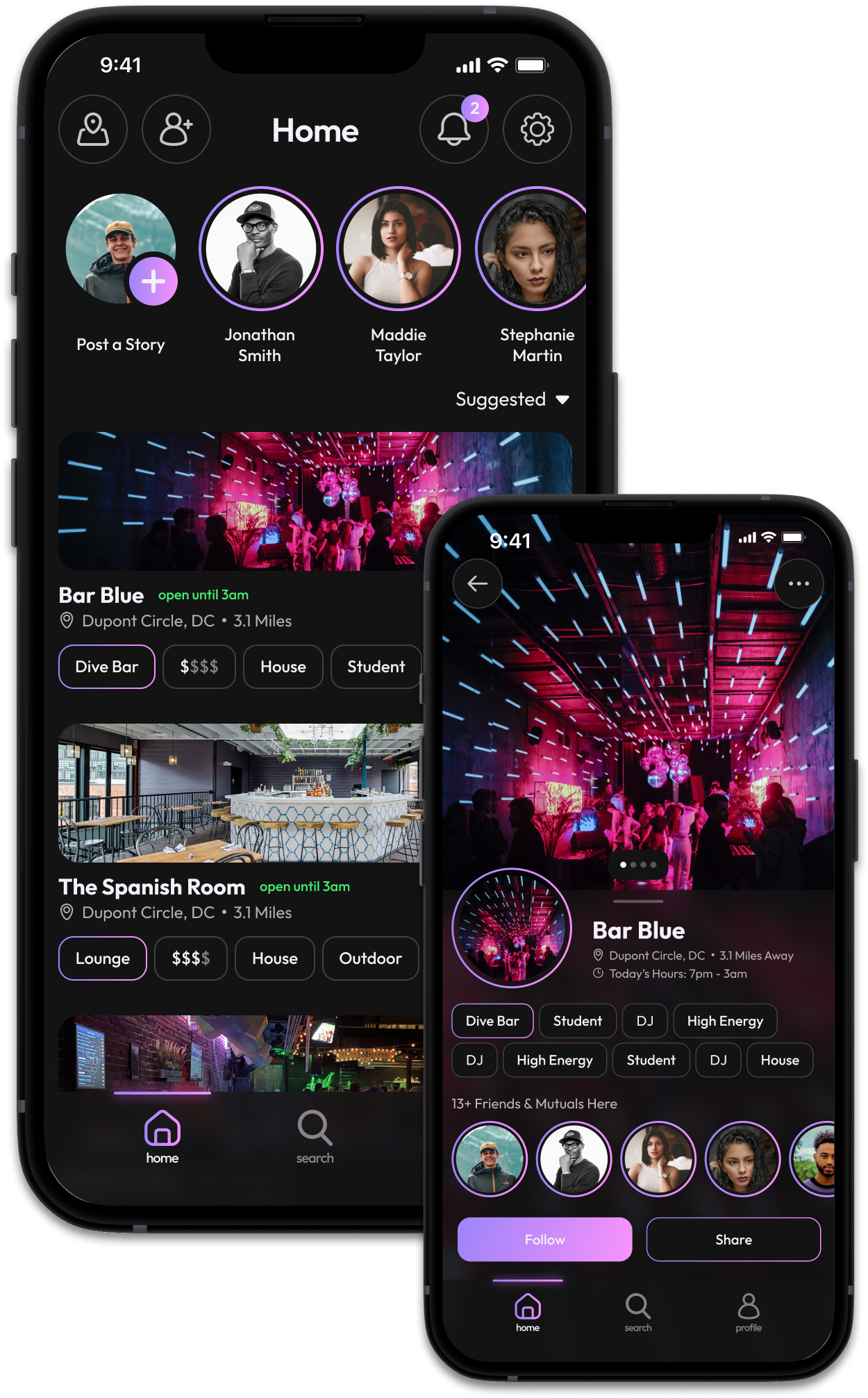 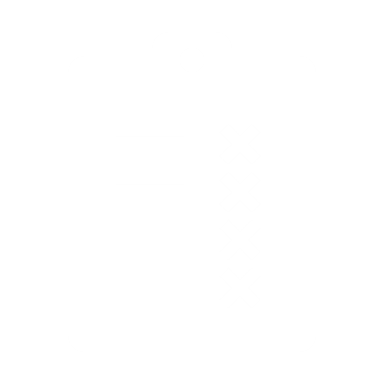 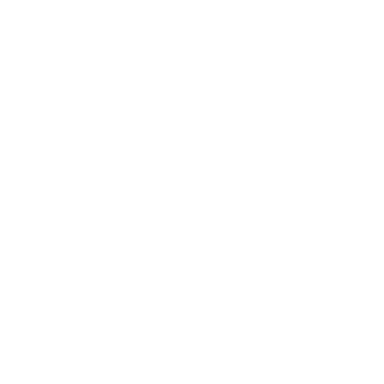 Familiarity with Rezeo’s Model via Nightspot
B2B offering to venues & B2C offering to bar-goers

Pre-Seed funded; Johns Hopkins “Spark” accelerator
Grew team to 12 high-contributing members
10+ venues onboarded
~ 1,000 target market (21-29) waitlist signups
Rezeo’s Growth Challenge
How does Rezeo reach “Critical Mass”?
Tipping Point
Social dynamics institutionalize change
Assumptions & Considerations
College Campus Tailwinds
Rezeo’s business model requires candidate/user growth to provide B2B value
Rezeo monetizes through candidate acquisition & engagement
Rezeo must push towards the tipping point
Today, Rezeo considers the tipping point to be 1000 new/organic users per month
Interconnectedness / isolation fosters word-of-mouth and organic growth
Campus culture – willingness to early adopt innovation
Association with higher education instantly boosts credibility & brand image 
No other demographics offer such predictable, stable markets (i.e., behaviors, ages, locations)
3
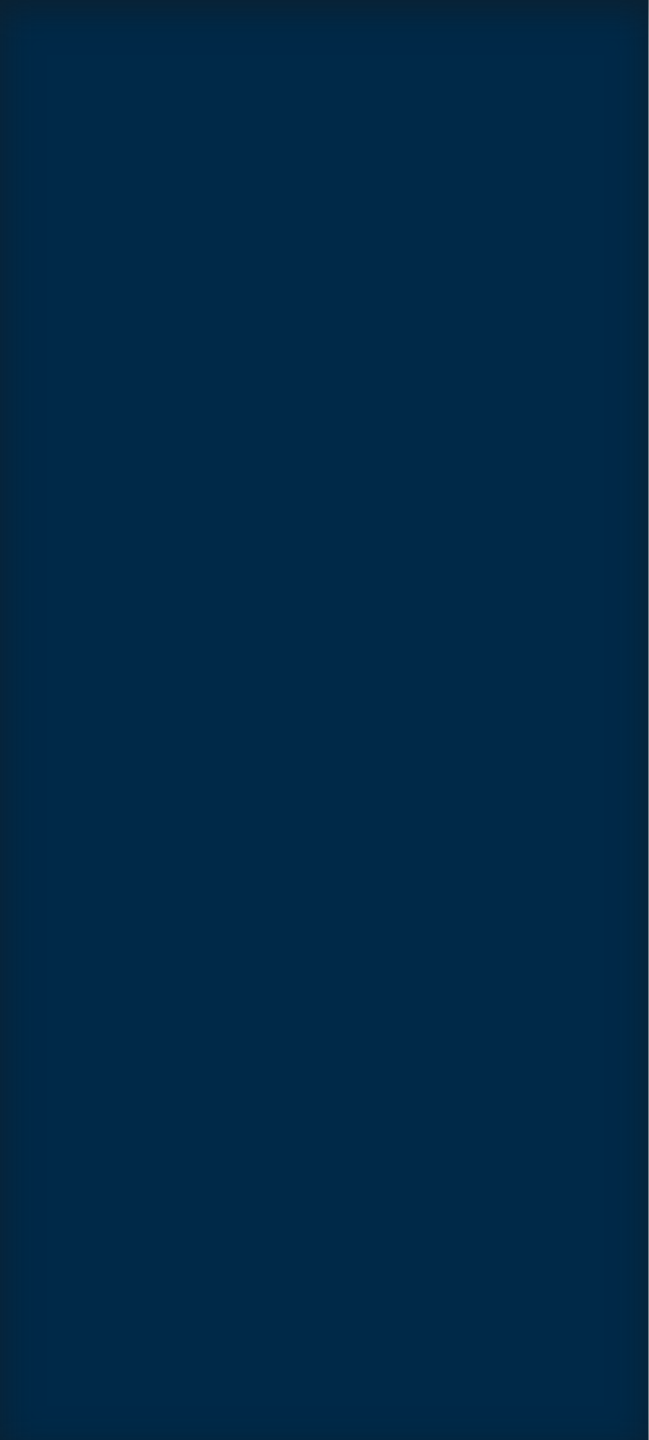 Solution: 
Small Storm before a Big Tornado
Power / Performance Gears
Start by carving out a SMALL niche
Job Seeking Candidates
Monetization
Enlistment
Acquisition
Engagement
Active Seeking Gen Z
Adoption is social. People do what they see other people doing.
College Educated
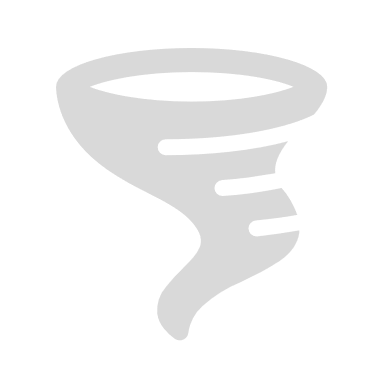 Entry Level / Internship
General Business Industry
Analysts, Sales, Marketing, etc.
Penn State Market Sizing (First Semester Post-Launch)
Total Penn State Entry-Level & Internship Candidates
22,550
Users Per Year
=
Total Available Market
55,000
41%
X
Total Enrollment
Seeking Entry Level or Internship Position
Entry-Level & Internship “Business” Market
20,820
41%
=
=
8,536
11,400
Users Per Year
X
Serviceable Addressable Market
Niche Majors
Seeking Entry Level or Internship
+
34,180
20%
41%
=
2,803
X
X
Non-Niche Majors Seeking Business Position
Non-Niche Majors
Seeking Entry Level or Internship
=
Obtainable Entry-Level & Internship Market
2,835
Users Per Year
567
New Accounts Per Month
Serviceable Obtainable Market
11,400
25%
X
SAM
Penetration Rate
* All statistics according to educationdataset.org
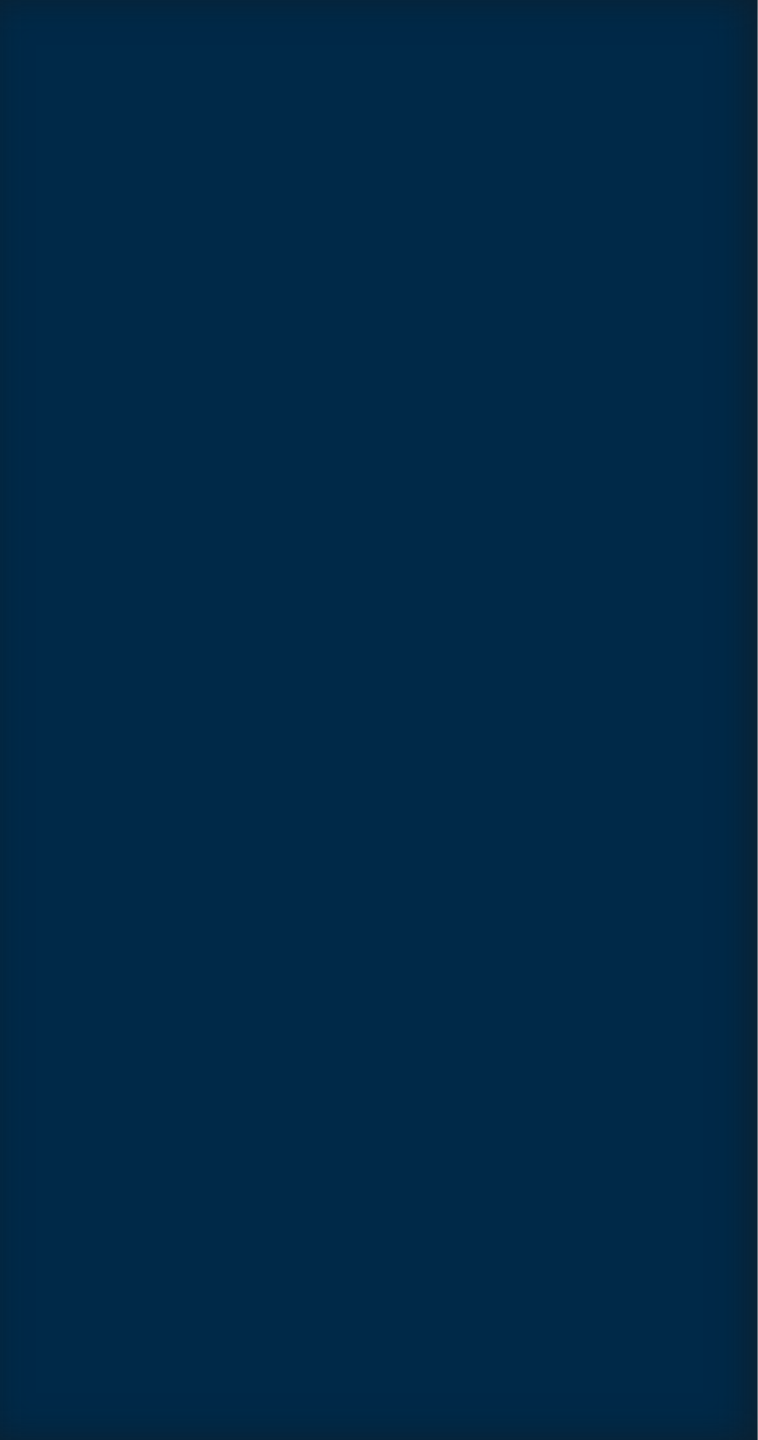 Project Objectives
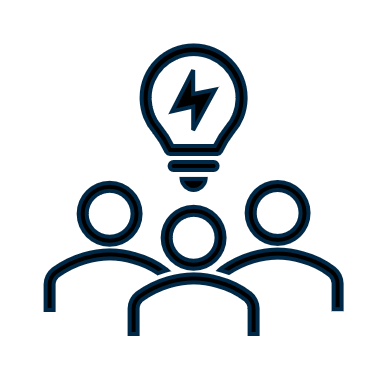 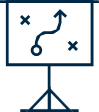 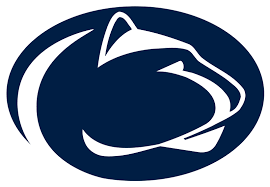 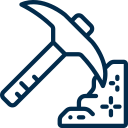 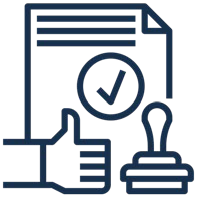 Projects A, B, & C are poised to kickstart Rezeo’s candidate growth by building early engagement at a large University.
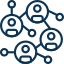 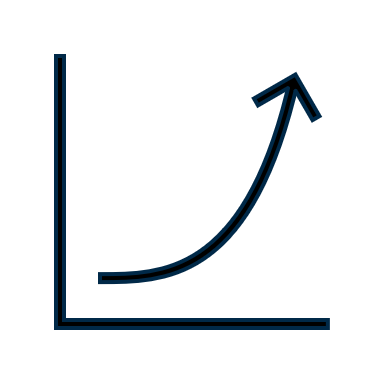 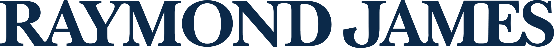 Project A – Brand Awareness
Objective: to increase Rezeo’s visibility and recognition among college students and create a positive image of the platform. 
Campaign	          Budget Considerations
Instagram, Twitter (X), TikTok
Post 3-4 per week on each platform
Original posts, reposted viral content, influencer sponsored content (NIL)
$0 for content
Marketing firm in separate costs center
Social Media
Rent out Penn State bar and invite multiple business fraternities, Asset Management Group, and other organizations
Networking opportunities: introduce Rezeo’s platform in a relaxed social setting
Venue and Catering: $1,500 per event
Promotional Materials: $500 per event
150-300 people per event
$2000 per month
Happy Hours
Post funny, informative Rezeo videos from users to your social channels
Discussion Threads & Forums: blog on website for Rezeo users to engage about job hunt
User-Generated-Content (UGC)
$0 for all UGC
Platform and Technology: $250 per webinar
Promotional Materials: $250 per webinar
$1000 per month across all 10 collages
Live, interactive product demos
Live, interactive career growth, resume building, interview preparation sessions
Webinars
7
Intern vs. AmbassadorWe recommend positioning the program as an internship to leverage entrepreneurial students' commitment and desire for impactful learning, ensuring quality sign-ups over quantity.
The minimum expectation of the intern is that they spend 5hrs per week and signup 25 quality candidates at $5 per candidate ($125 per week… annualized to $52,000 per year)

However, we are hiring interns who really want to participate in the startup, so we would expect a much larger commitment
Internship Program Processes
Assemble a dedicated team, passionate about Rezeo, focused primarily on generating high-quality leads to drive campus success.
Campus-Lead Expectations
Intern Expectations
Recruitment: campus lead will find and vet internship candidates
Training: campus lead will train interns on everything Rezeo (product/ value proposition)
Assist: help interns create their own Rezeo profile and video for familiarity
Equip: weaponize interns with Rezeo sales video, sales messaging, and additional marketing materials
Point Them In The Right Direction: help them identify quality targets
Facilitate: lead ideation sessions among the group
Team Building: perform team building exercises with the group (could just be taking the interns for drinks)
Track Performance: set weekly SMART goals for all interns – then measure weekly performance against the goal
Accountability: hold interns accountable for their performance
Recruitment: internship candidates will be entrepreneurial students with a niche business major (they are reaching out to their connections)
Targeted Candidate Scope: interns will target niche social-circles (i.e., business clubs & organizations)
Collaborative Process: interns will meet as a group once per week to share ideas on how to best target our market
Prepare For & Attend School Events: Career Fairs, Company Meet & Greets)
Facilitate Rezeo Events: Happy Hours
Communicate with Professors: to promote class engagement on Rezeo
Guerilla Tactics: seek out candidates in their natural habitats (apartment complexes, study groups, business library, student HUB)
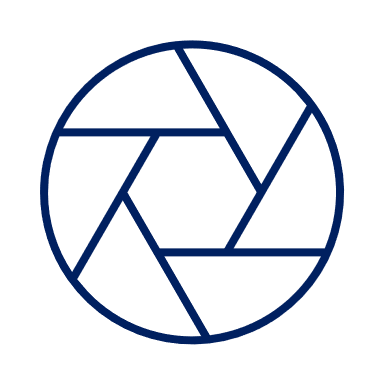 Project B – Sign-Up Campaigns
Objective: to motivate college students to sign up and create a profile on Rezeo.
Campaign	          Budget Considerations
Interns promote “quality” signups within social circles through an affiliate link
All interns are managed by one marketing executive
Interns are motivated by the chance to learn and participate in a growth-stage startup
Project-Based Payment: Interns must attain 20 quality signups per week
Cost-per-signup $5
$400 per intern per month
Internship Program
Targeted outreach to college specific email list
“Eberly” college of science email list with 6000 students
A/B test email campaigns to maximize signup percentage
Email Lists
$0
Speaking engagements at clubs, organizations, professional-development classes highlight Rezeo’s value proposition 
Require audience to signup after event
Speaking Events
Promotional Materials: $100-$200 per event
Post QR codes on flyers around campus that take viewer directly to signup
Printing and Placement: $50-$150 per month
QR Codes
10
Project C – Conversion Campaigns
Objective: to convert registered college students into active/ paying users.
Campaign	          Budget Considerations
Email student contacts a targeted, personalized message to motivate potential subscriber
Email student’s parents an emotion inciting message about the urgency for their child to use Rezeo to get a job
HubSpot or other CRM: $1500 per month
Email
Serve as direct and immediate reminders for user to participate in Rezeo’s offerings
Short, compelling texts with clear Calls-To-Action
Text
HubSpot or other CRM: $1500 per month
Messaging students social media accounts with similar language to text campaigns
Message via Instagram, Twitter, TikTok, etc.
Direct Messages on Social (DM)
HubSpot or other CRM: $1500 per month
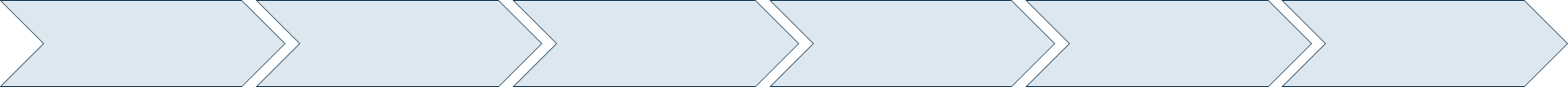 Candidates Create Video & Get Feedback
Post Hire- tell friends this was better than status quo
Charge Subscription For Company Views
Collect Contacts
Convert To Signup
Build Rezeo Brand
11
Enlistment
Engagement
Acquisition
Enlistment
Monetization